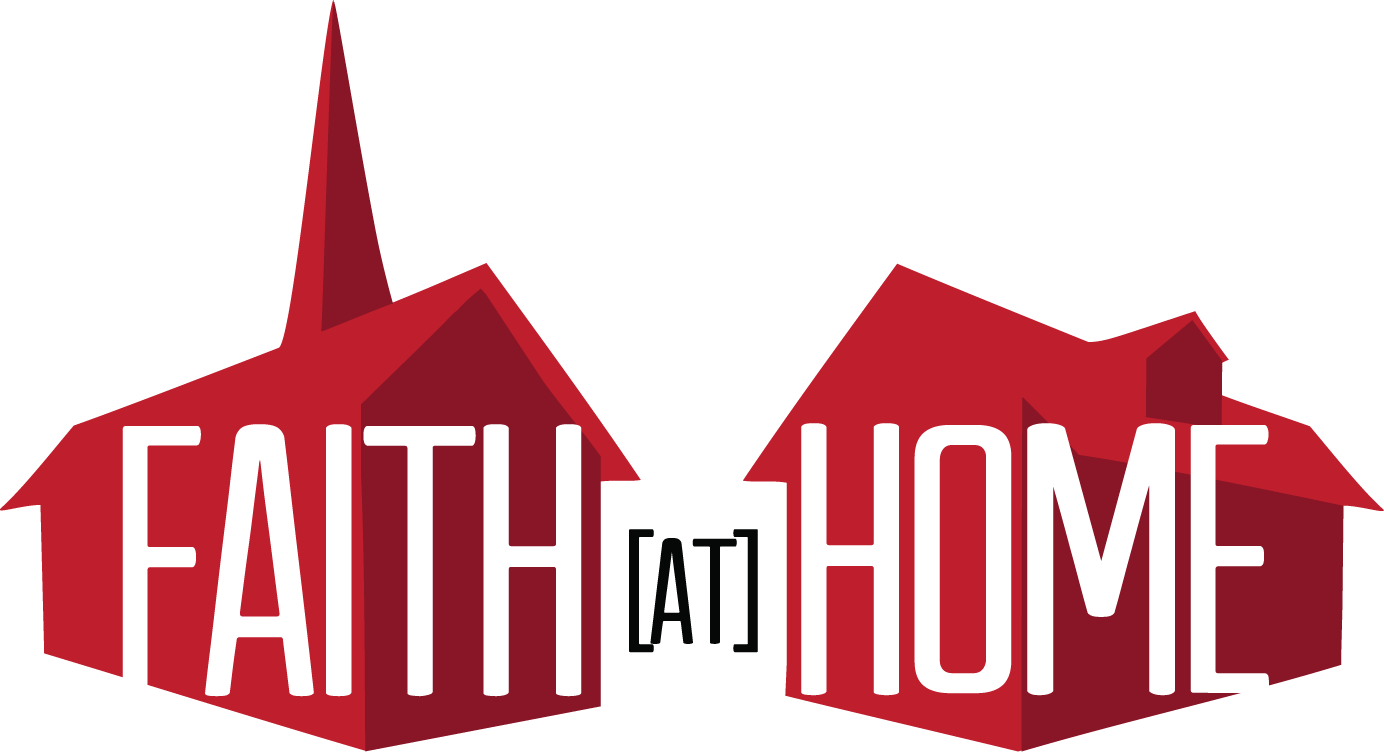 Turn to Nehemiah
Jerusalem’s wall in ruins!
Nehemiah 1:4 When I heard these things, I sat down and wept. For some days I mourned and fasted and prayed before the God of heaven.
Walls = a city’s identity, security and strength
Nehemiah 4:1-18
Family units
Remember the Lord is awesome!
Then, fight for your family!
Tools in one hand,   weapons in the other
Spiritual attack
Nehemiah 4:1-18
Ephesians 6:12 For our struggle is not against flesh and blood, but against the rulers, against the authorities, against the powers of this dark world and against the spiritual forces of evil in the heavenly realms.
Tools to build; weapons to protect
Psalm 84:11 (NLT)For the Lord God is our sun and our shield. He gives us grace and glory. The Lord will withhold no good thing from those who do what is right.
Tools to build; weapons to protect
Identity
John 1:12 Ephesians 1:5 1 Corinthians 6:17 Colossians 2:9-10
Tools to build; weapons to protect
Prayer
Matthew 7:7 Philippians 4:6-7 James 5:16 1 Thessalonians 5:17
Tools to build; weapons to protect
“Prayed and guarded”
Nehemiah 4:9
But we prayed to our God and guarded the city day and night to protect ourselves.
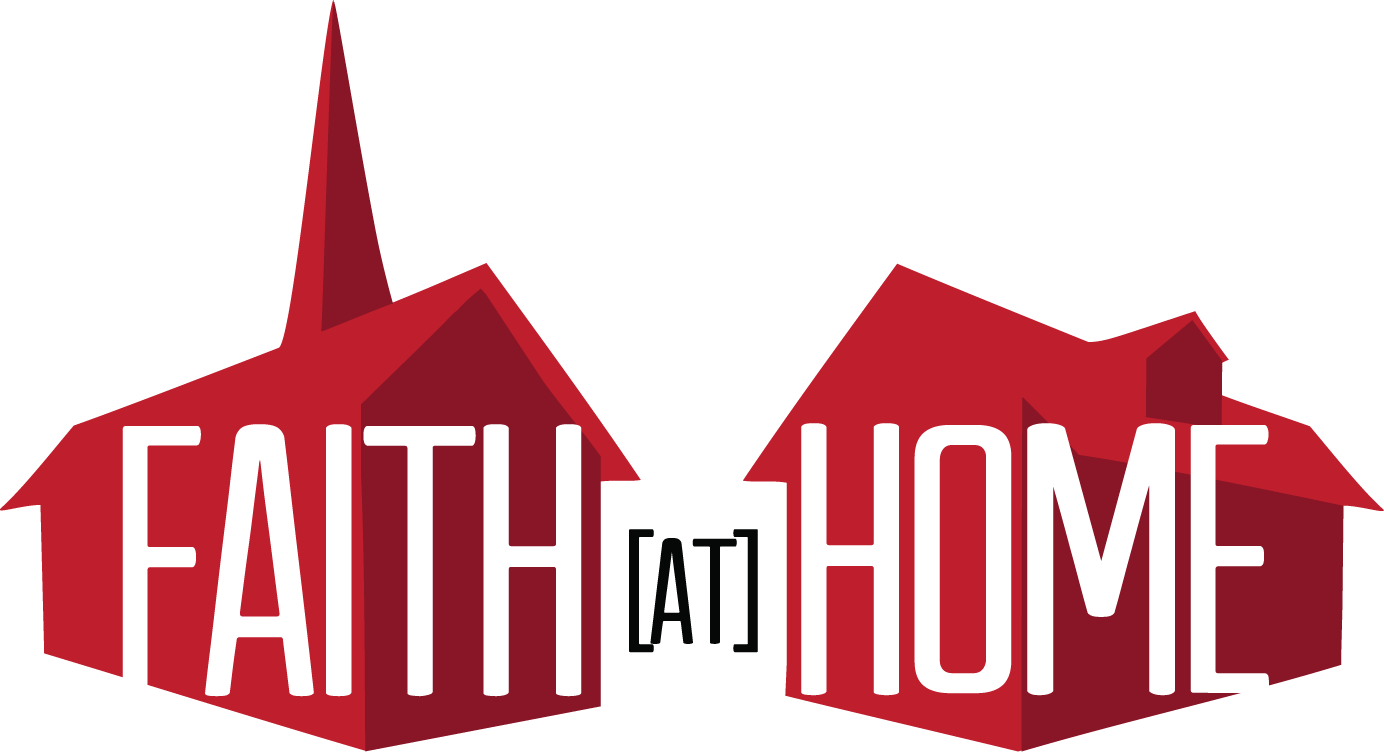